Preparing for an Artist Portfolio
Review and Presentation
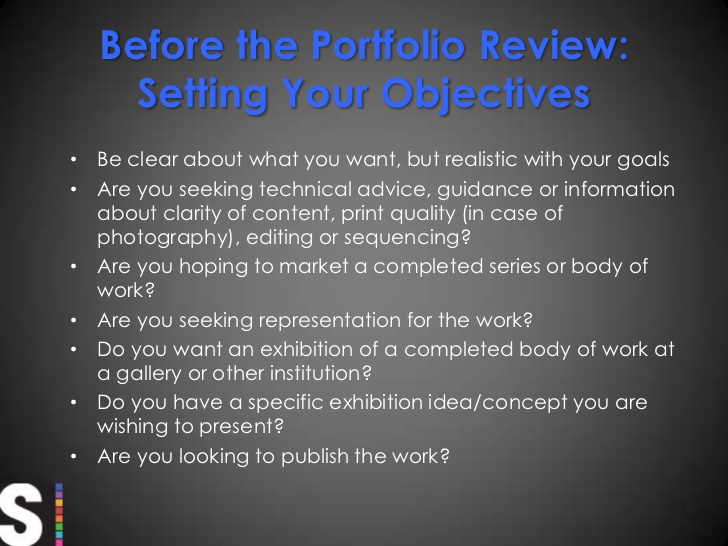 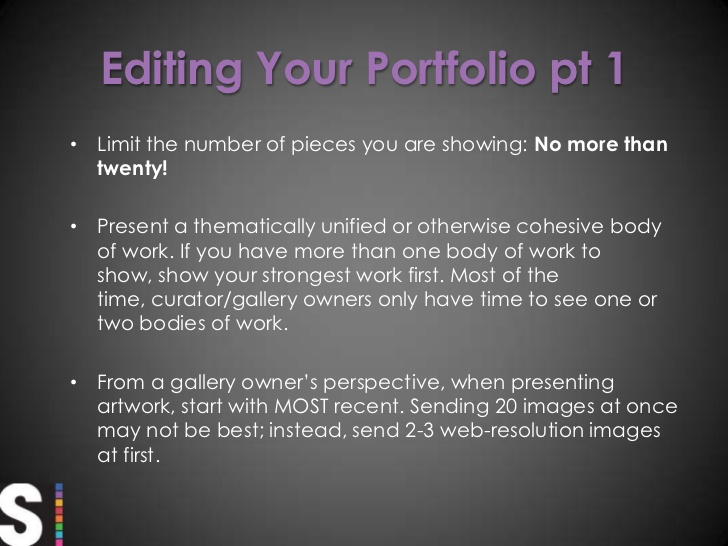 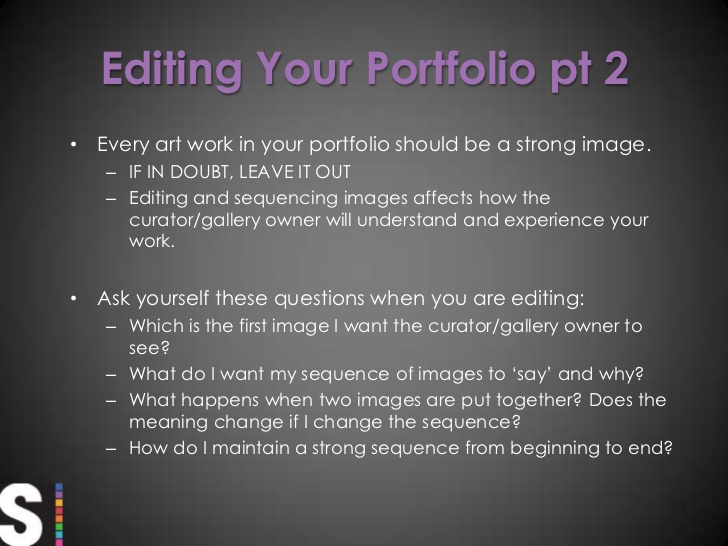 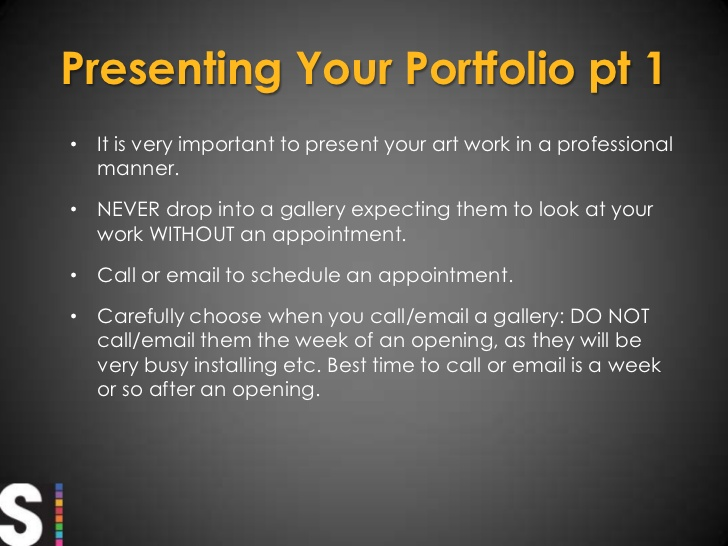 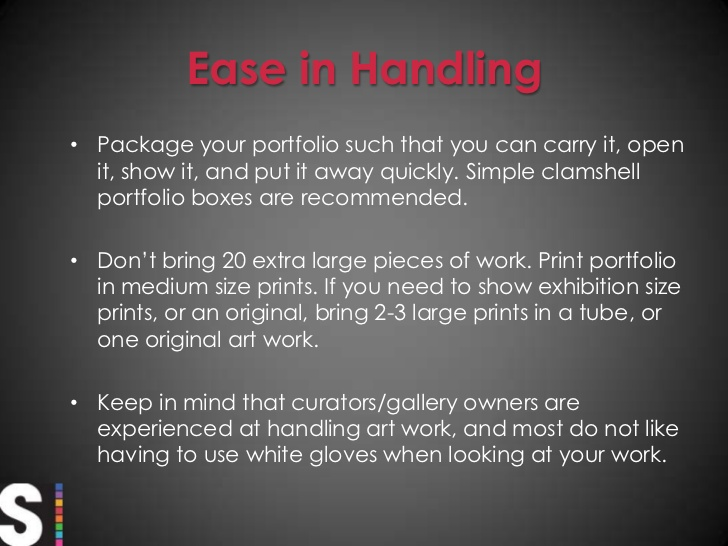 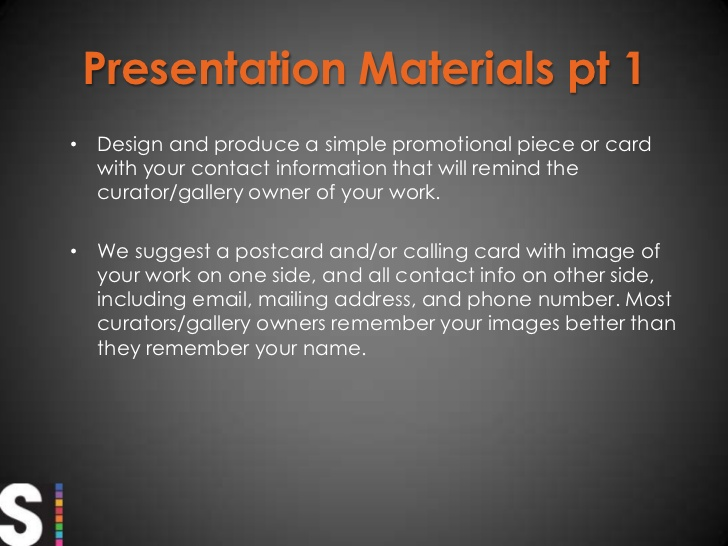 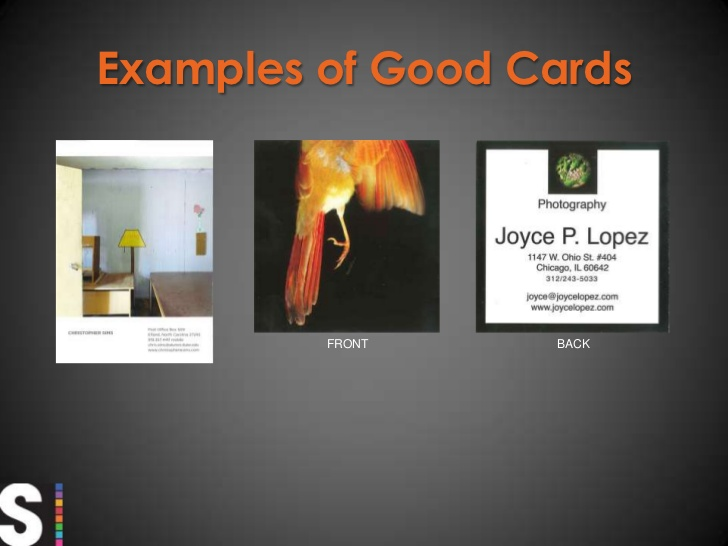 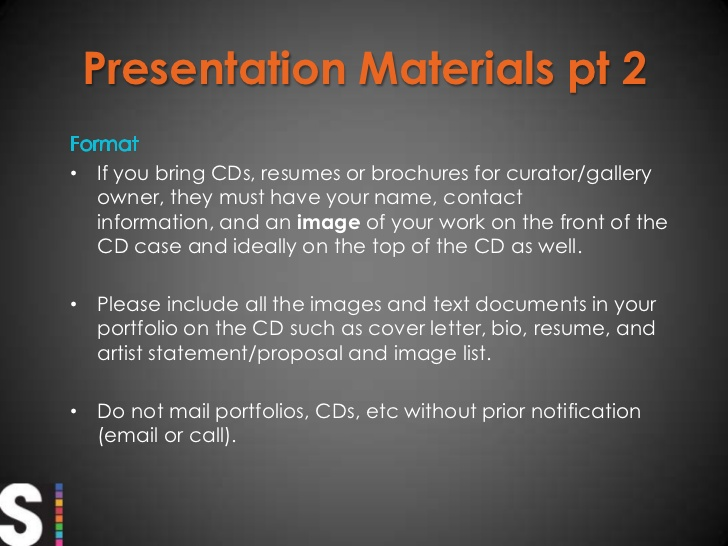 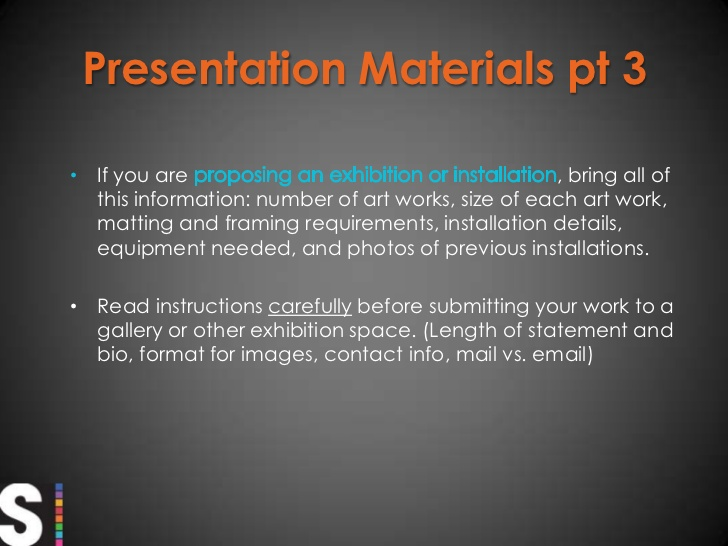 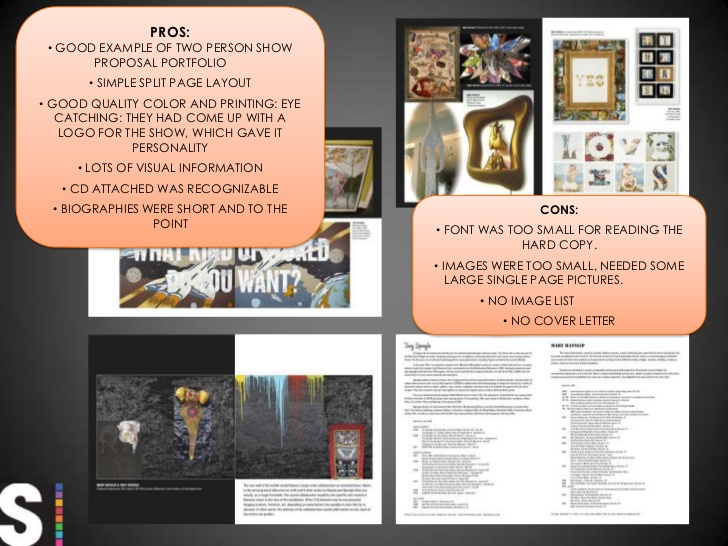 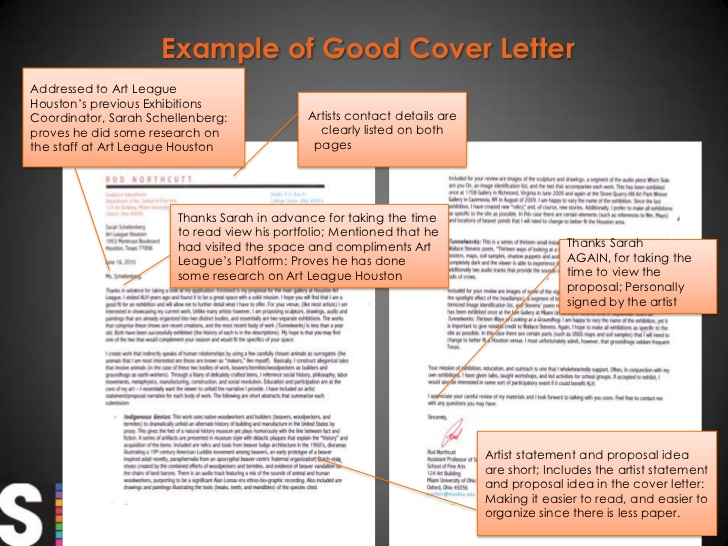 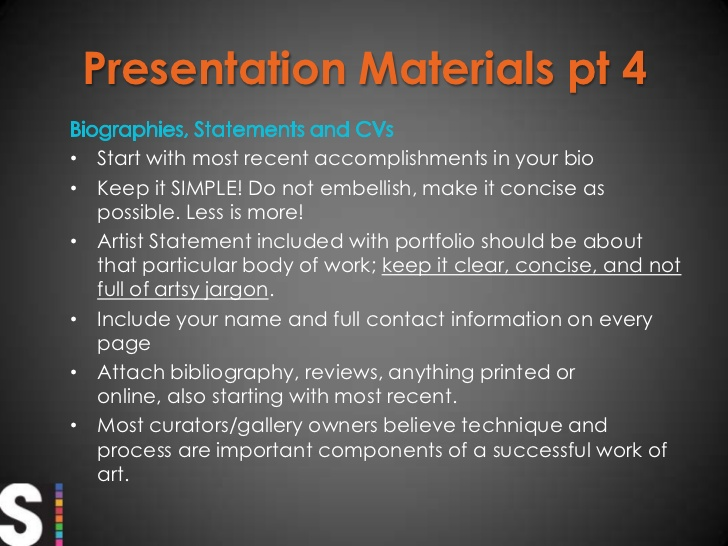 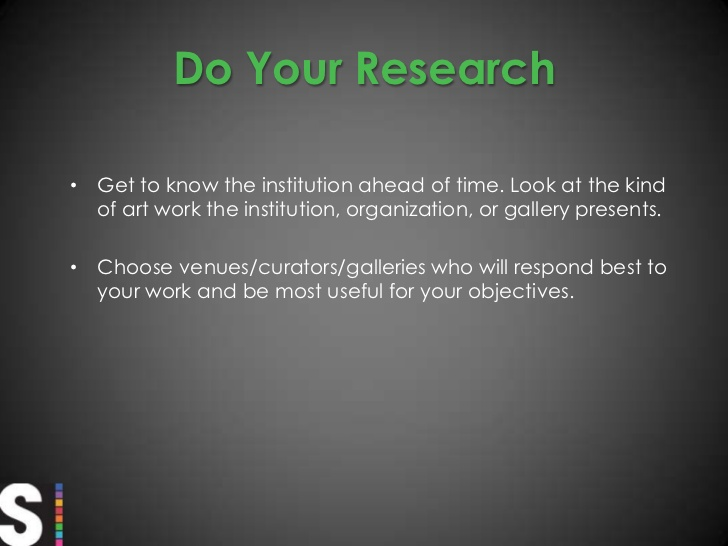 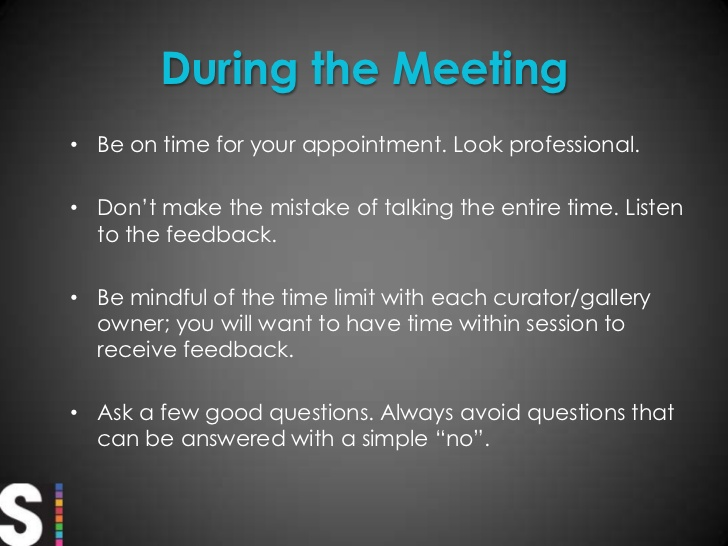 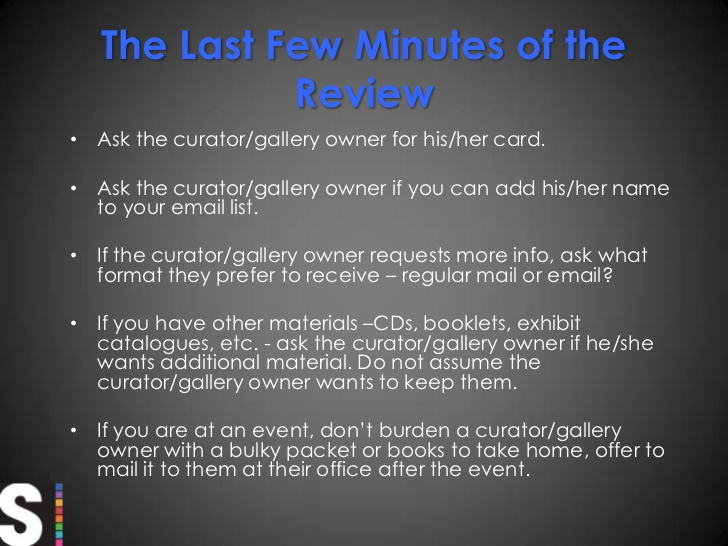 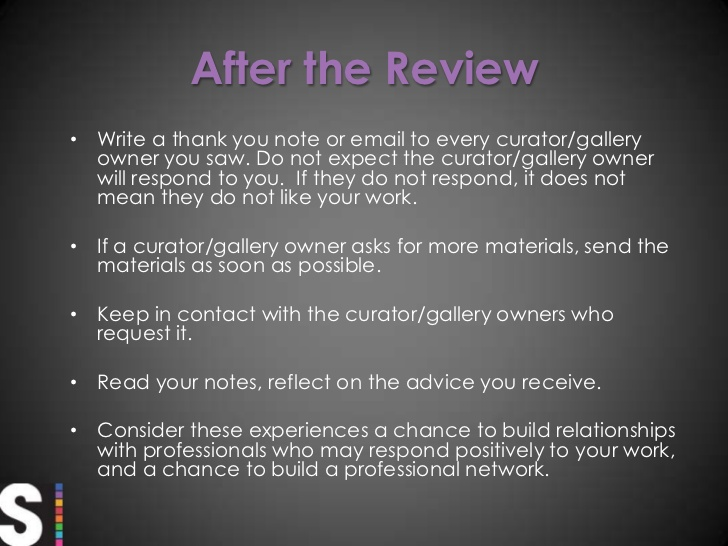